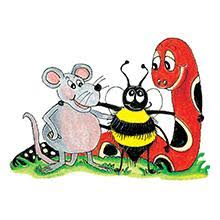 Jolly Grammar 2-18
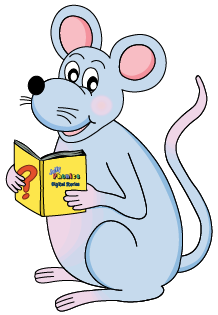 Mini Test 17
sunk
sunk
book
sunk
book
huge
sunk
book
huge
fuse
sunk
book
huge
fuse
rescue
6. argue
sunk
book
huge
fuse
rescue
6. argue
 7. ewe
sunk
book
huge
fuse
rescue
6. argue
 7. ewe
 8. useful
sunk
book
huge
fuse
rescue
6. argue
 7. ewe
 8. useful
 9. seventeen
sunk
book
huge
fuse
rescue
6. argue
 7. ewe
 8. useful
 9. seventeen
10. eighteen
sunk
book
huge
fuse
rescue
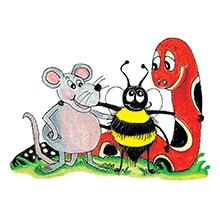 Let’s Revise
Verbs.
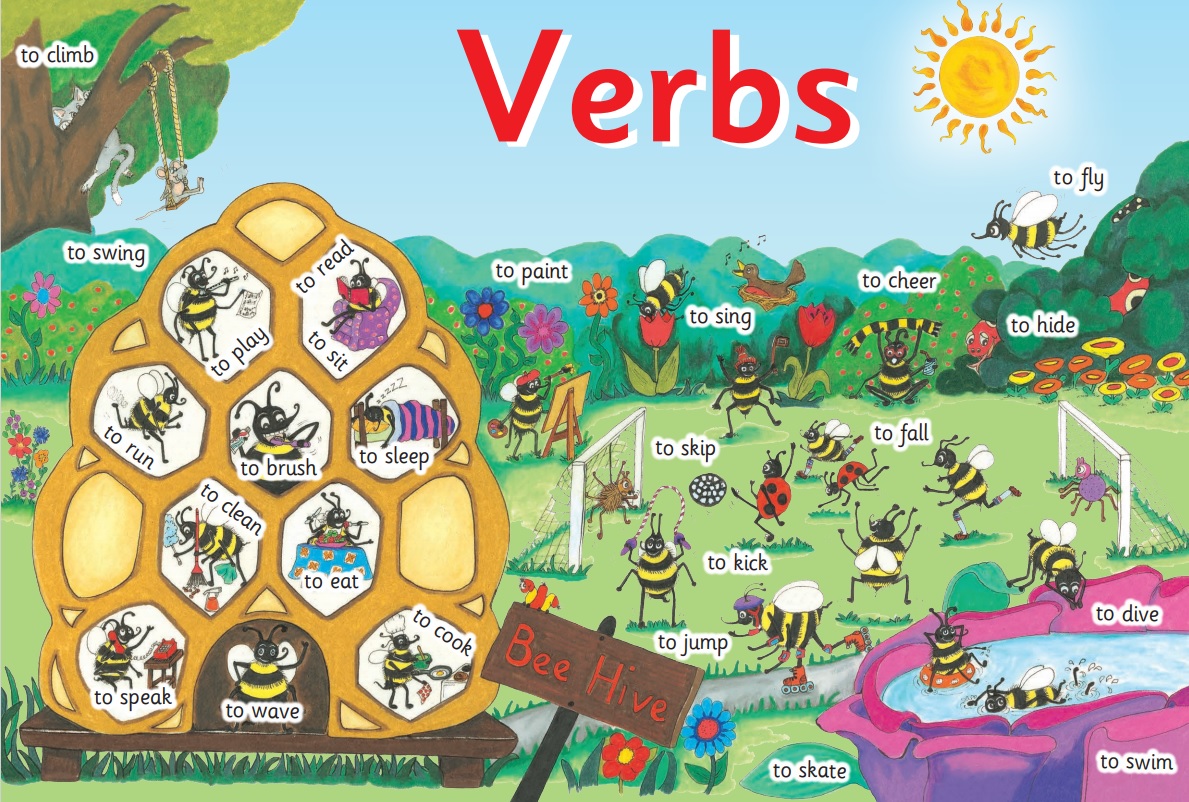 I zip up my coat.
Yesterday, 

He talks to his friend.
Last week,
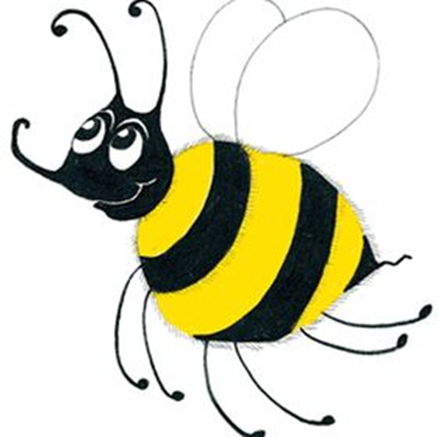 I zip up my coat.
Yesterday, I zipped up my coat.

He talks to his friend.
Last week,
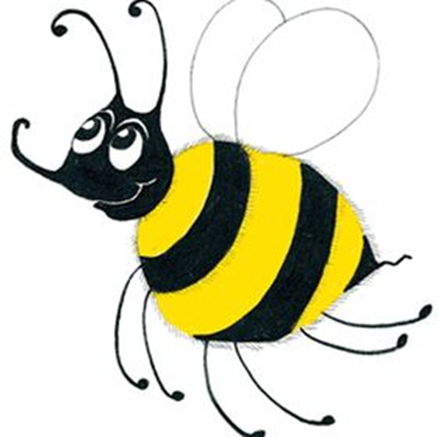 I zip up my coat.
Yesterday, I zipped up my coat.

He talks to his friend.
Last week, he talked to his friend.
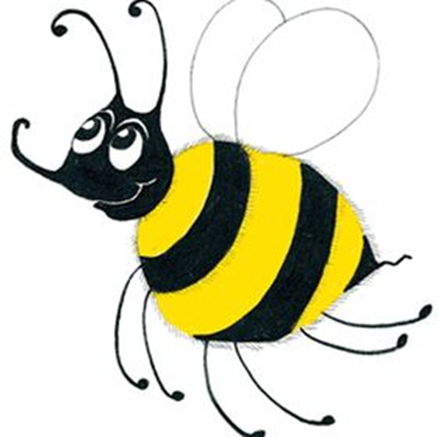 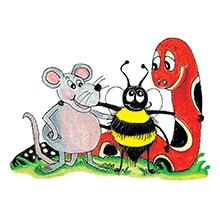 Let’s Revise
Past tense.
I brush my hair.
She bakes.
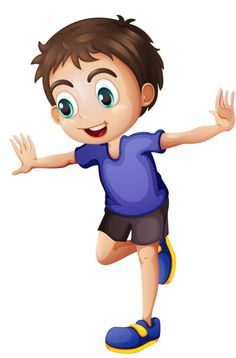 You hop.
I brush my hair.
I brushed my hair.
She bakes.
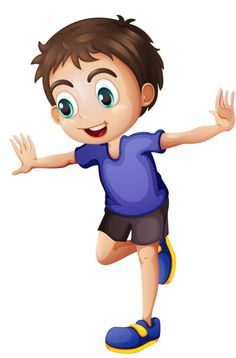 You hop.
I brush my hair.
I brushed my hair.
She bakes.
She baked.
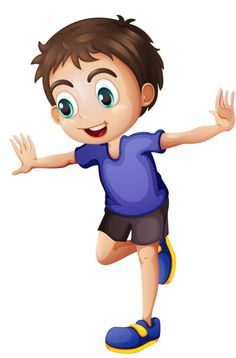 You hop.
I brush my hair.
I brushed my hair.
She bakes.
She baked.
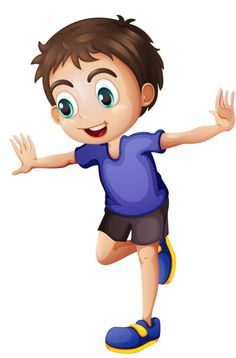 You hop.
You hopped.
Tricky Pasts
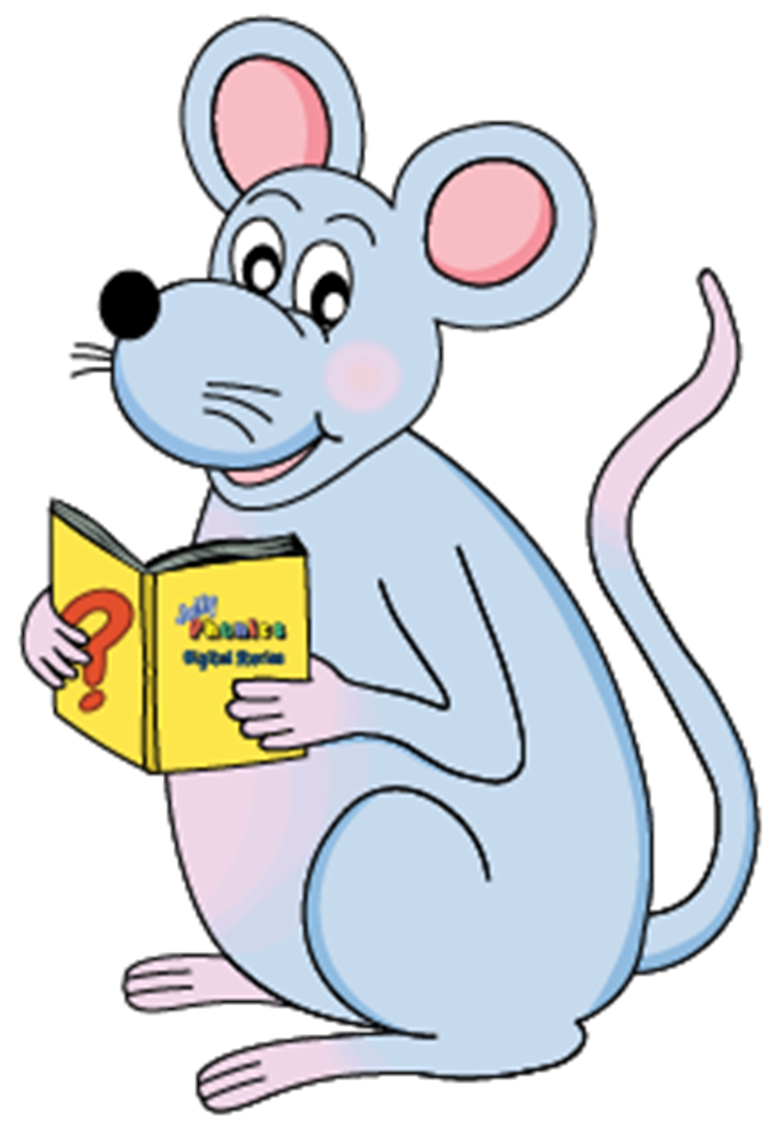 dig
draw
give
hide
make
run
sing
swim
throw
write
come
 drink
 get
 have
 lose
 ride
 say
 speak
 take
 win
came
dig
draw
give
hide
make
run
sing
swim
throw
write
come
 drink
 get
 have
 lose
 ride
 say
 speak
 take
 win
came
 drank
dig
draw
give
hide
make
run
sing
swim
throw
write
come
 drink
 get
 have
 lose
 ride
 say
 speak
 take
 win
came
 drank
 got
dig
draw
give
hide
make
run
sing
swim
throw
write
come
 drink
 get
 have
 lose
 ride
 say
 speak
 take
 win
came
 drank
 got
 had
dig
draw
give
hide
make
run
sing
swim
throw
write
come
 drink
 get
 have
 lose
 ride
 say
 speak
 take
 win
came
 drank
 got
 had
 lost
dig
draw
give
hide
make
run
sing
swim
throw
write
come
 drink
 get
 have
 lose
 ride
 say
 speak
 take
 win
came
 drank
 got
 had
 lost
 rode
dig
draw
give
hide
make
run
sing
swim
throw
write
come
 drink
 get
 have
 lose
 ride
 say
 speak
 take
 win
came
 drank
 got
 had
 lost
 rode
 said
dig
draw
give
hide
make
run
sing
swim
throw
write
come
 drink
 get
 have
 lose
 ride
 say
 speak
 take
 win
came
 drank
 got
 had
 lost
 rode
 said
 spoke
dig
draw
give
hide
make
run
sing
swim
throw
write
come
 drink
 get
 have
 lose
 ride
 say
 speak
 take
 win
came
 drank
 got
 had
 lost
 rode
 said
 spoke
 took
dig
draw
give
hide
make
run
sing
swim
throw
write
come
 drink
 get
 have
 lose
 ride
 say
 speak
 take
 win
came
 drank
 got
 had
 lost
 rode
 said
 spoke
 took
 won
dig
draw
give
hide
make
run
sing
swim
throw
write
come
 drink
 get
 have
 lose
 ride
 say
 speak
 take
 win
dug
came
 drank
 got
 had
 lost
 rode
 said
 spoke
 took
 won
dig
draw
give
hide
make
run
sing
swim
throw
write
come
 drink
 get
 have
 lose
 ride
 say
 speak
 take
 win
dug
 drew
came
 drank
 got
 had
 lost
 rode
 said
 spoke
 took
 won
dig
draw
give
hide
make
run
sing
swim
throw
write
come
 drink
 get
 have
 lose
 ride
 say
 speak
 take
 win
dug
 drew
 gave
came
 drank
 got
 had
 lost
 rode
 said
 spoke
 took
 won
dig
draw
give
hide
make
run
sing
swim
throw
write
come
 drink
 get
 have
 lose
 ride
 say
 speak
 take
 win
dug
 drew
 gave
 hid
came
 drank
 got
 had
 lost
 rode
 said
 spoke
 took
 won
dig
draw
give
hide
make
run
sing
swim
throw
write
come
 drink
 get
 have
 lose
 ride
 say
 speak
 take
 win
dug
 drew
 gave
 hid
 made
came
 drank
 got
 had
 lost
 rode
 said
 spoke
 took
 won
dig
draw
give
hide
make
run
sing
swim
throw
write
come
 drink
 get
 have
 lose
 ride
 say
 speak
 take
 win
dug
 drew
 gave
 hid
 made
 ran
came
 drank
 got
 had
 lost
 rode
 said
 spoke
 took
 won
dig
draw
give
hide
make
run
sing
swim
throw
write
come
 drink
 get
 have
 lose
 ride
 say
 speak
 take
 win
dug
 drew
 gave
 hid
 made
 ran
 sang
came
 drank
 got
 had
 lost
 rode
 said
 spoke
 took
 won
dig
draw
give
hide
make
run
sing
swim
throw
write
come
 drink
 get
 have
 lose
 ride
 say
 speak
 take
 win
dug
 drew
 gave
 hid
 made
 ran
 sang
 swam
came
 drank
 got
 had
 lost
 rode
 said
 spoke
 took
 won
dig
draw
give
hide
make
run
sing
swim
throw
write
come
 drink
 get
 have
 lose
 ride
 say
 speak
 take
 win
dug
 drew
 gave
 hid
 made
 ran
 sang
 swam
 threw
came
 drank
 got
 had
 lost
 rode
 said
 spoke
 took
 won
dig
draw
give
hide
make
run
sing
swim
throw
write
come
 drink
 get
 have
 lose
 ride
 say
 speak
 take
 win
dug
 drew
 gave
 hid
 made
 ran
 sang
 swam
 threw
 wrote
came
 drank
 got
 had
 lost
 rode
 said
 spoke
 took
 won
★dig
draw
give
hide
make
run
★sing
swim
throw
★write
come
 ★drink
 ★get
 have
 lose
 ★ride
 say
 speak
 take
 ★win
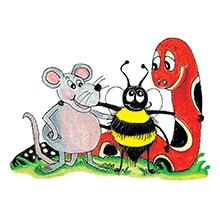 Activity page1
We sing a song.
We sing a song.

We sang a song.
We sang a song.
We sang a song.
He rode his bike.
We sang a song.
He rode his bike.
I wrote a letter.
We sang a song.
He rode his bike.
I wrote a letter.
You won a prize.
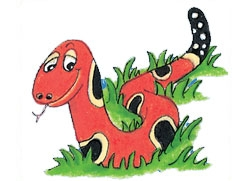 Number Words
half
 quarter
 eleven
 twelve
 thirteen
 fourteen
fifteen
 sixteen
 seventeen
 eighteen
 nineteen
 twenty
duck
/k/
shark
/k/
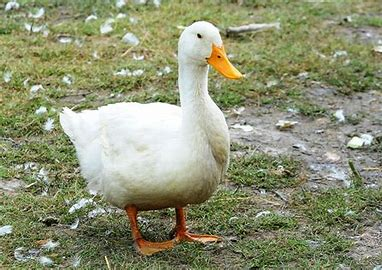 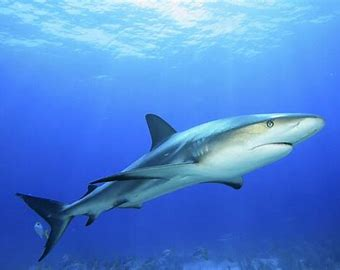 neck
sack
peck
black
back
flock
hook 
fork
back
brick
 deck
 flock
struck
backpack 
nineteen
twenty
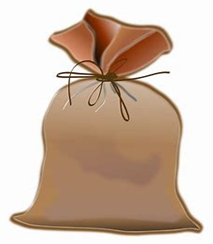 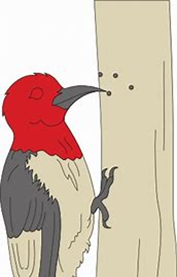 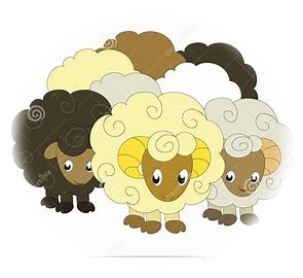 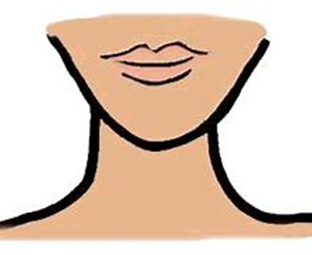 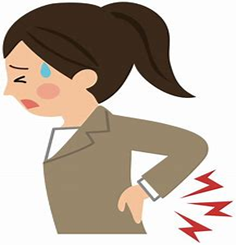 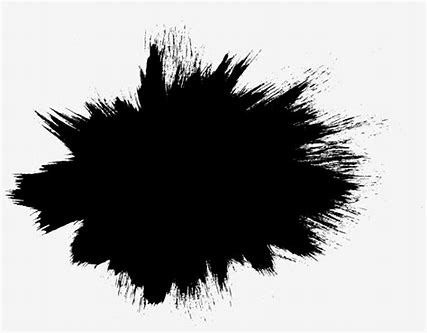 duck
rocket
struck
brick
trick
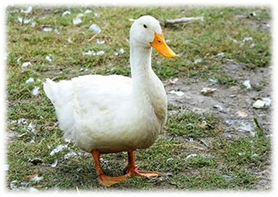 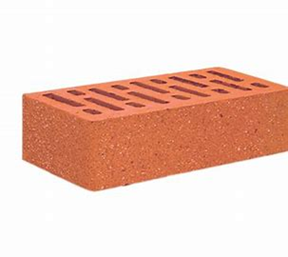 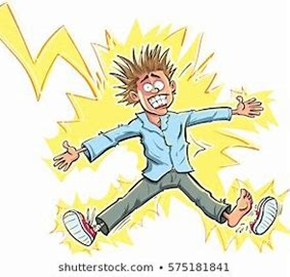 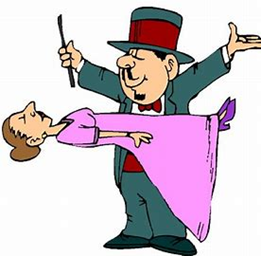 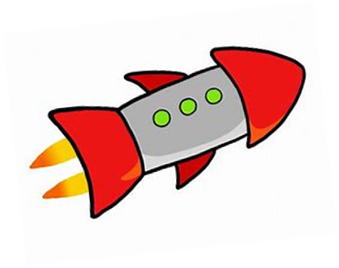 deck
cake
chick
clock
backpack
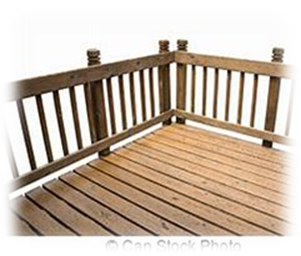 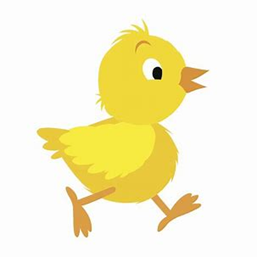 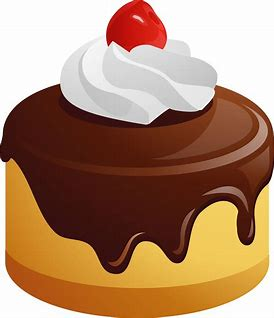 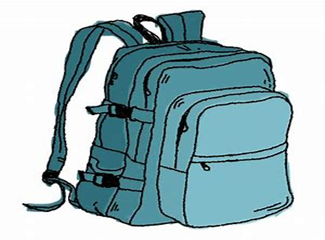 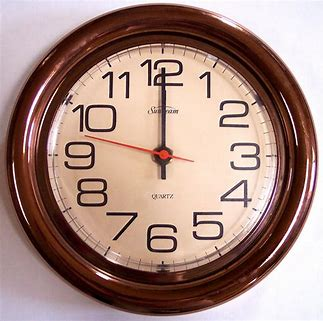 oak
shark
book
fork
bike
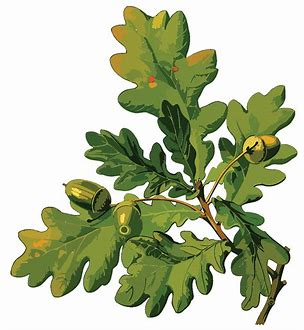 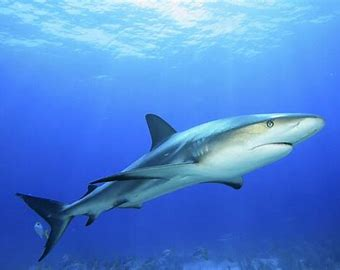 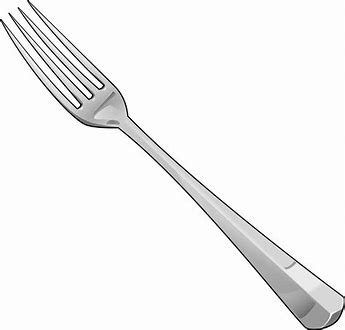 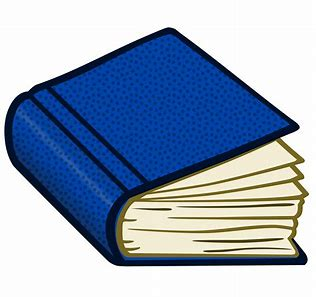 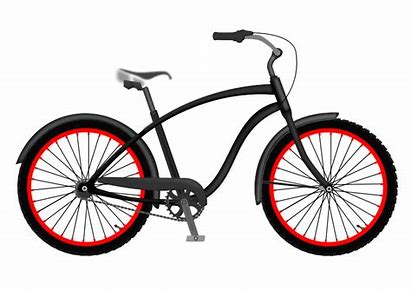 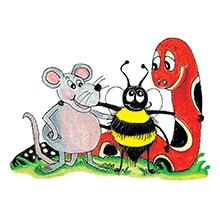 Activity page2
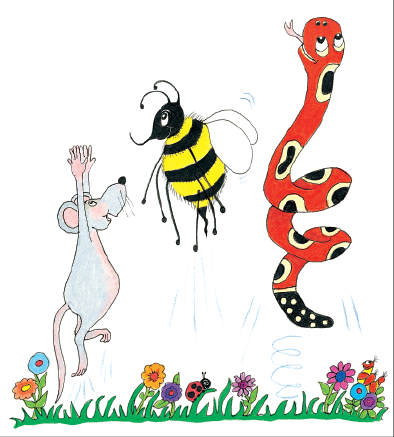 Dictation
Name:				
 
1.                 2.	                 3. 	  		                  
                           
4.	               5.	                 6.			    

7.												

         8.										

         9.
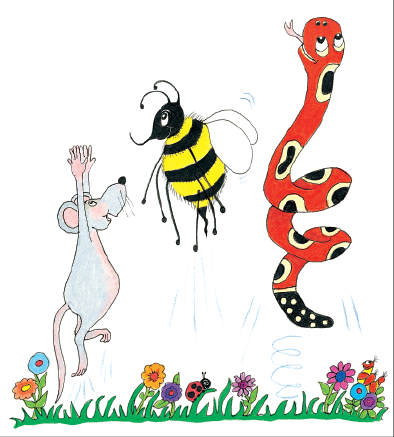 duck
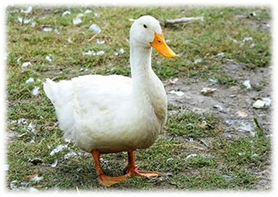 duck   	2. clock
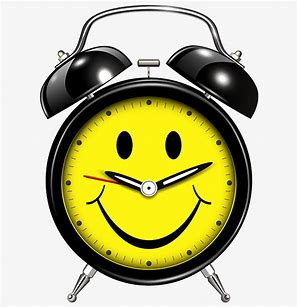 duck   	2. clock   	3. peck
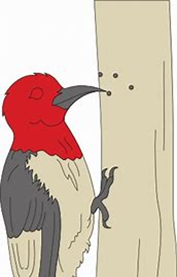 duck   	2. clock   	3. peck
4. book
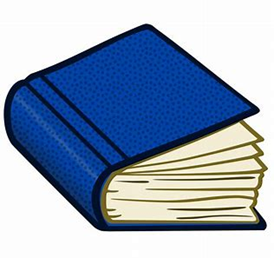 duck   	2. clock   	3. peck
4. book    	5. bike
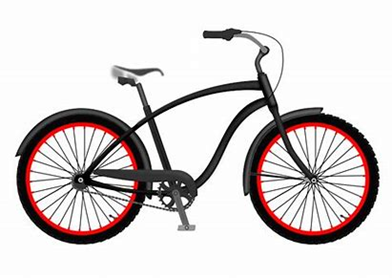 duck   	2. clock   	3. peck
4. book    	5. bike   	6. trick
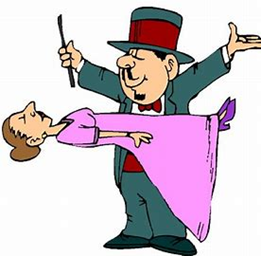 duck   	2. clock   	3. peck
4. book    	5. bike   	6. trick


7. Stack up the bricks over there.
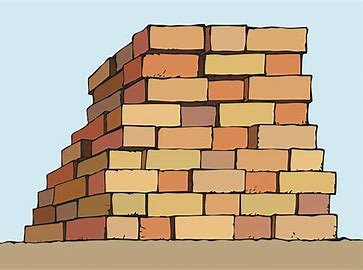 duck   	2. clock   	3. peck
4. book    	5. bike   	6. trick


7. Stack up the bricks over there.

8. The ducks quacked as they 
   pecked at the loaf.
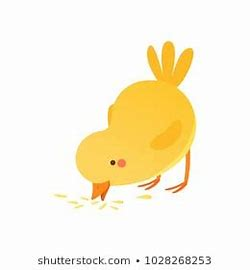 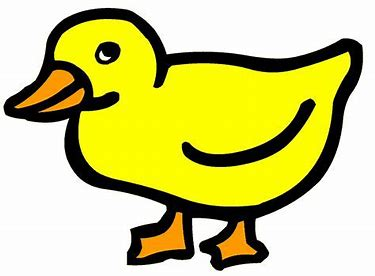 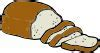 duck   	2. clock   	3. peck
4. book    	5. bike   	6. trick


7. Stack up the bricks over there.

8. The ducks quacked as they 
   pecked at the loaf.

9. Our cousin parked 
   his bike by the truck.
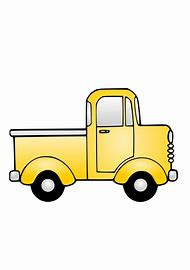 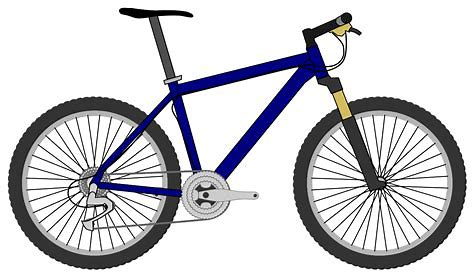 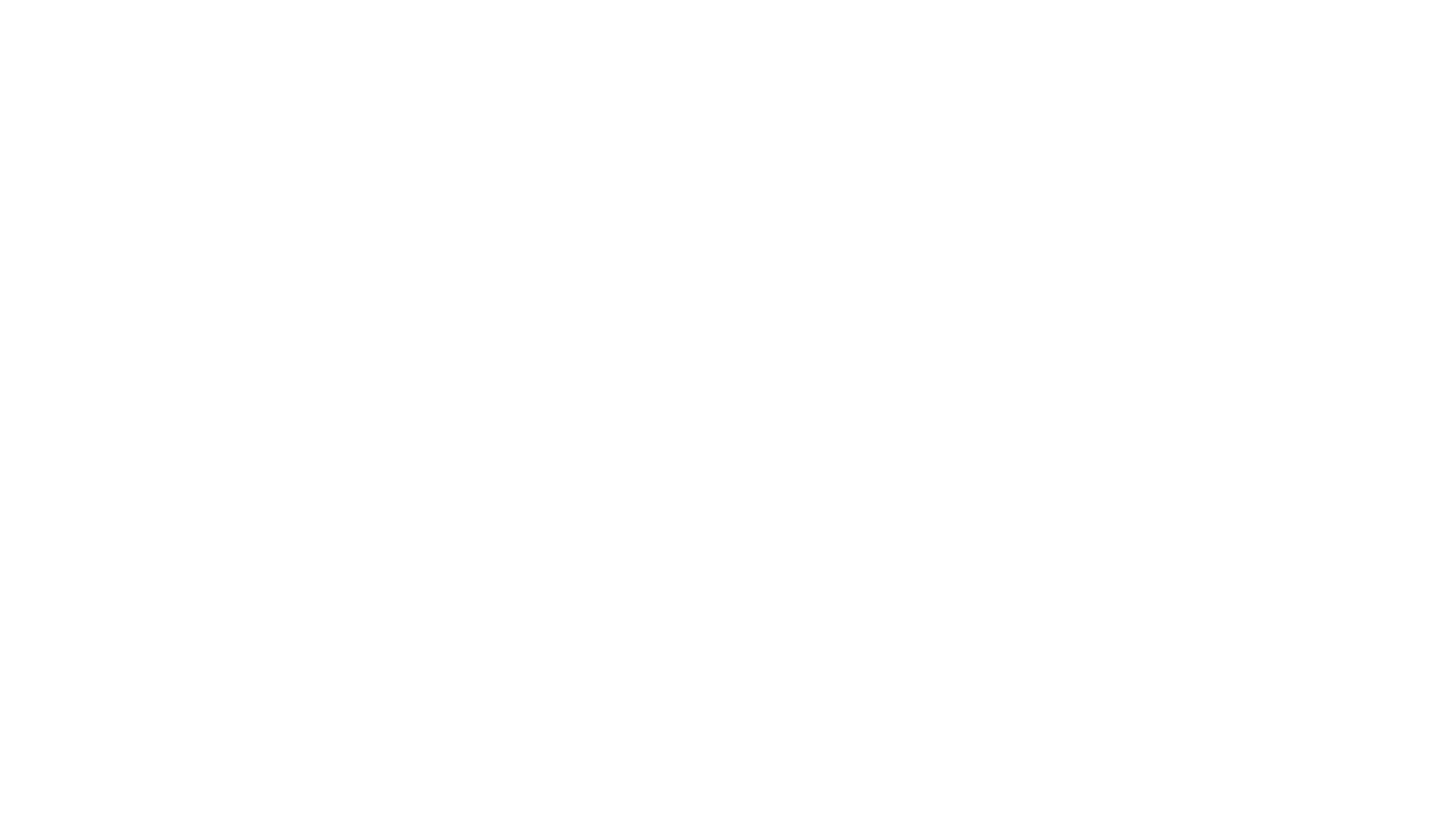 Thank you!
See  you 
next lesson.
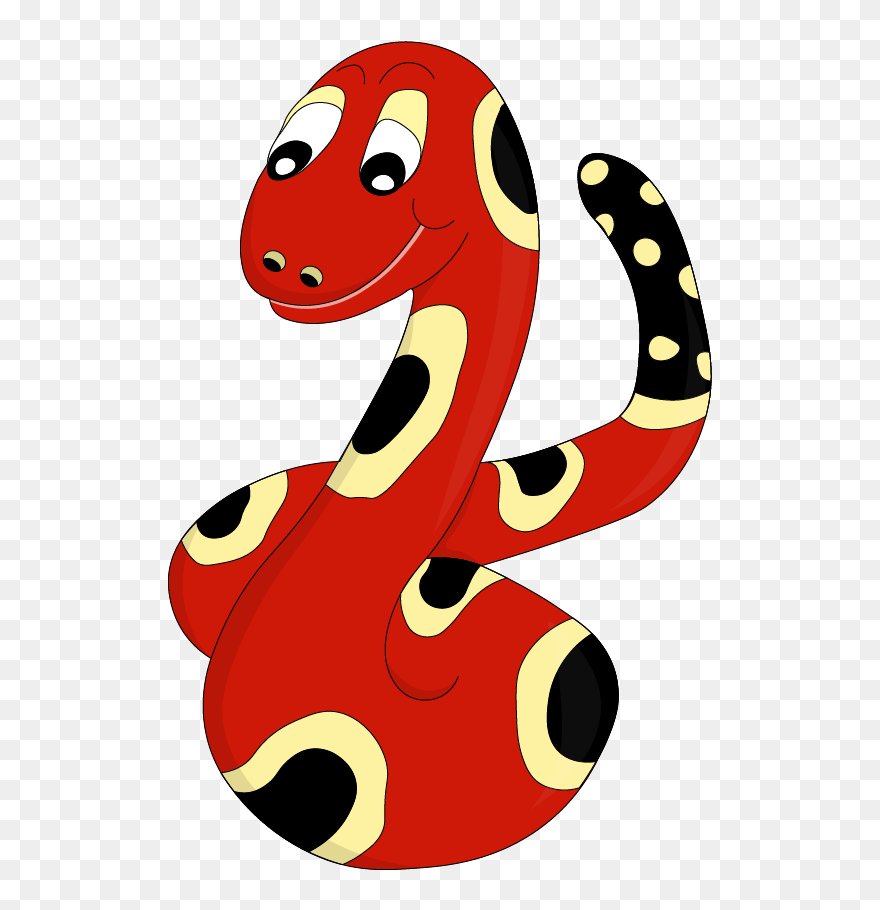